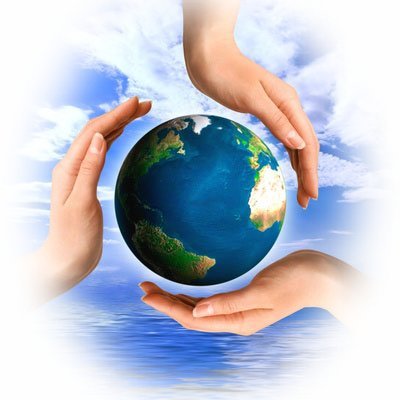 День экологии сознания
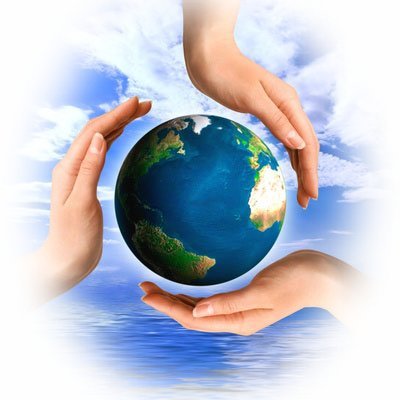 Красная книга Дагестана
Отряд Хищные , семейство КошачьиКамышовый кот, или Хаус
Отряд хищные , семейство КошачьиПереднеазиатский леопард, или Кавказский барс
Отряд Гусеобразные, семейство УтиныеМалый лебедь
Проект
«Проблема утилизации мусора в селе Дуранги»
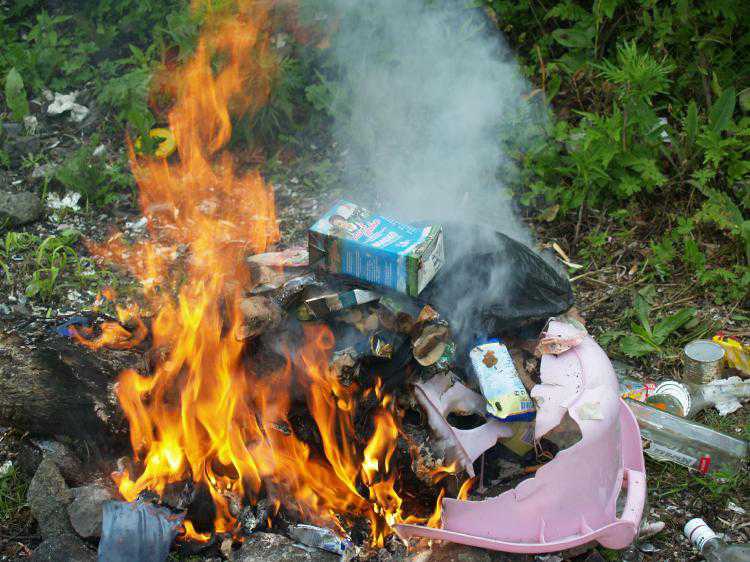 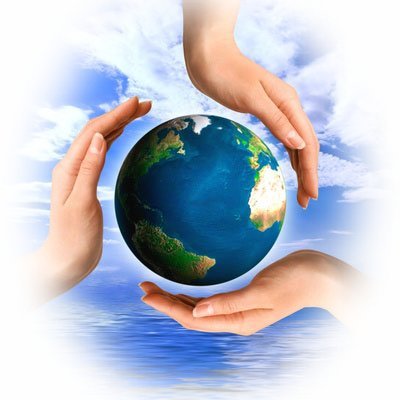 «Стремление получить удовольствие немедленно,
всегда будет сильнее голоса совести.
Людей не останавливает даже страх,
что их собственным детям нечем будет дышать»
Бернар Вербер
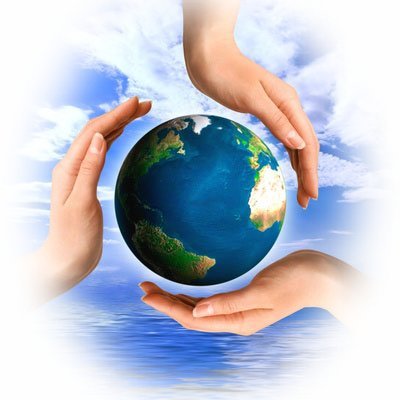 День экологии сознания
Спасибо всем